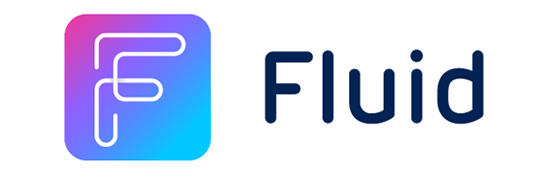 {Project.Name}
Project Dashboard
Status as of {StatusReportThis.ReportDate}
1
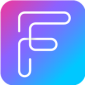 GROUP_REPEAT_FOR_SUBPROJECTS
2
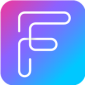 GROUP_REPEAT_FOR_SUBPROJECTS
3
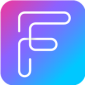 4
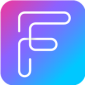 REPEAT_FOR_SUBPROJECTS
5
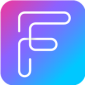 GROUP_REPEAT_FOR_SUBPROJECTS
6
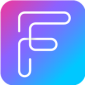 GROUP_REPEAT_FOR_SUBPROJECTS
7